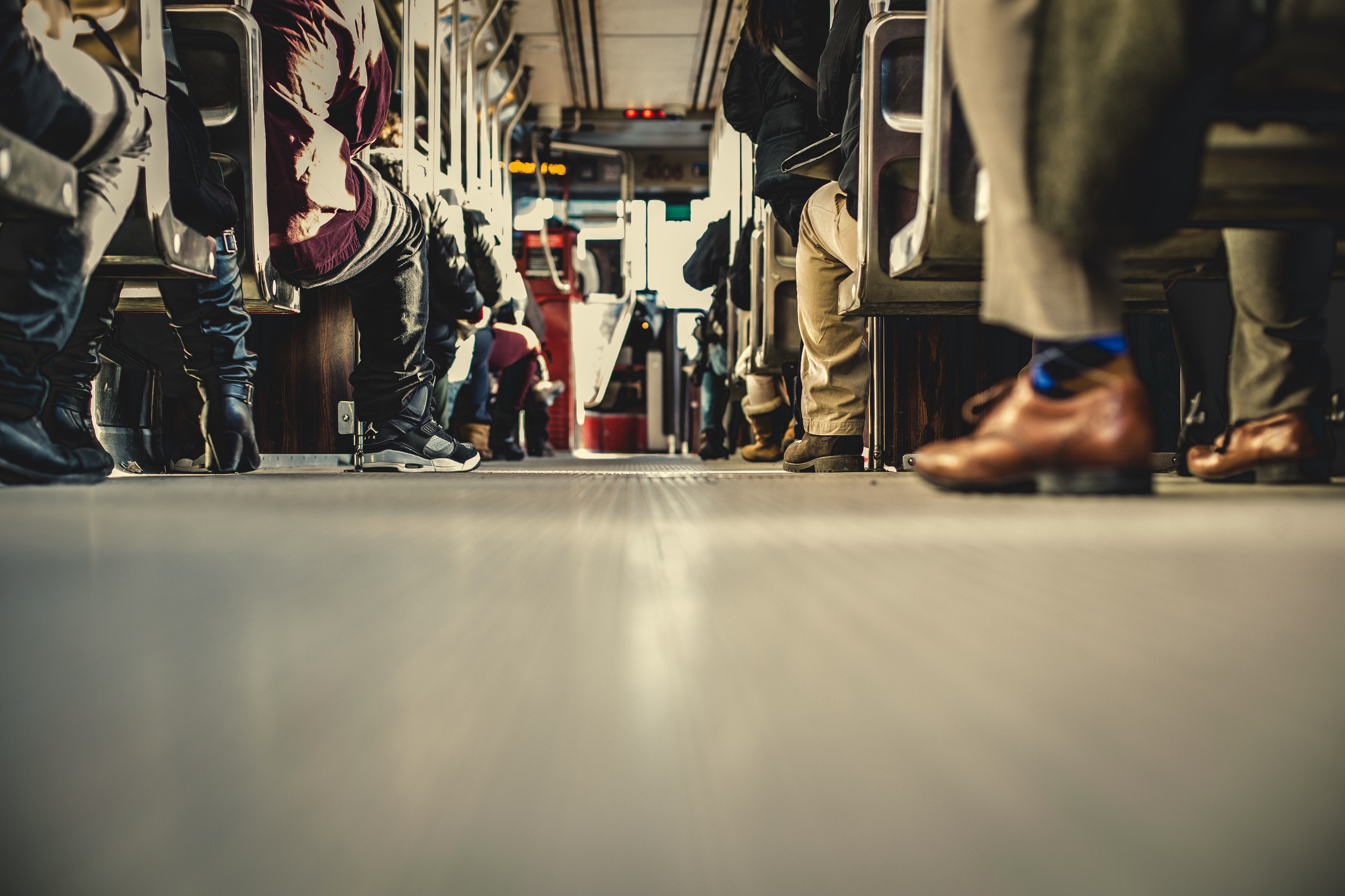 2 Tim 2:1-7
Die Evangelie deur generasies
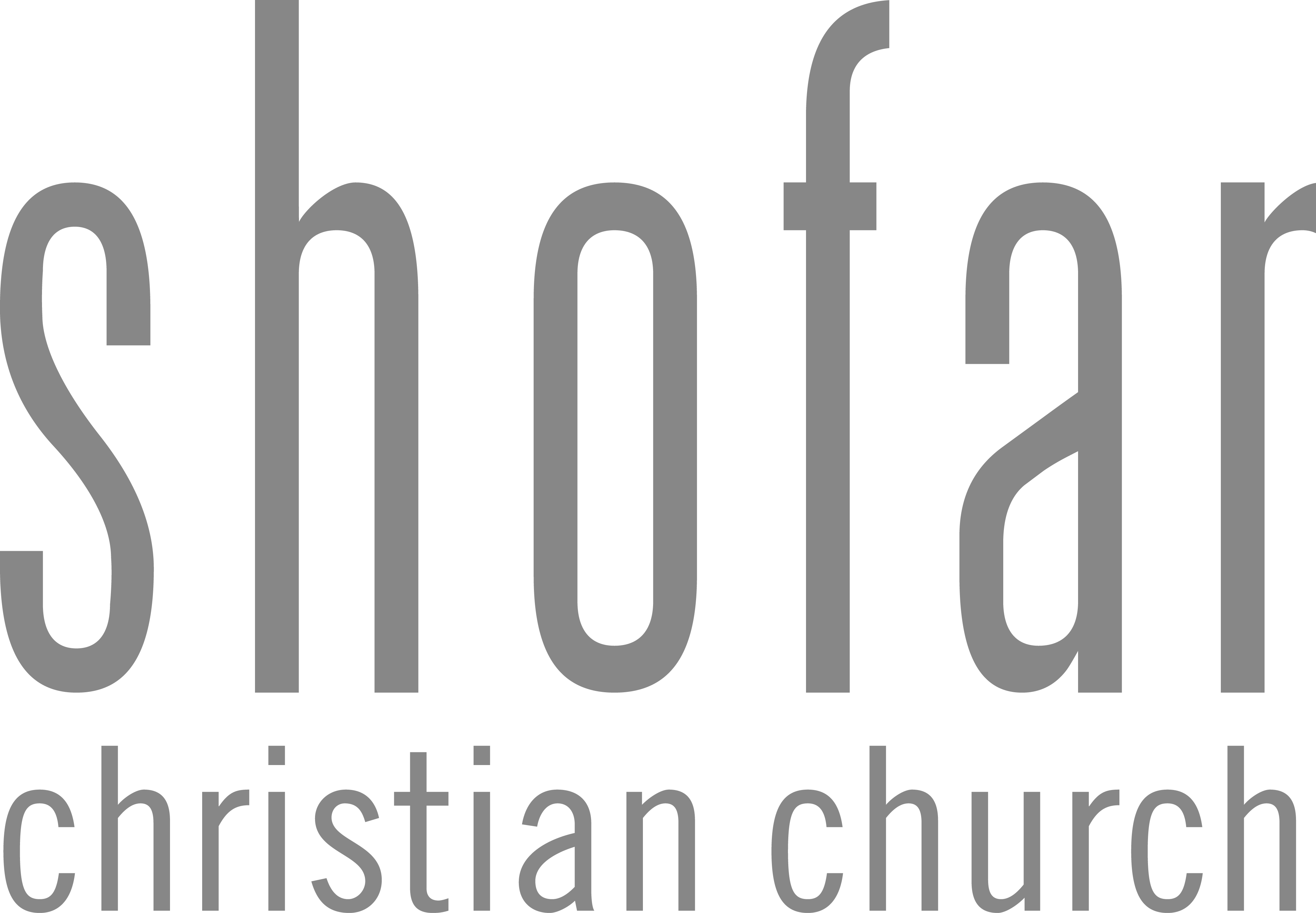 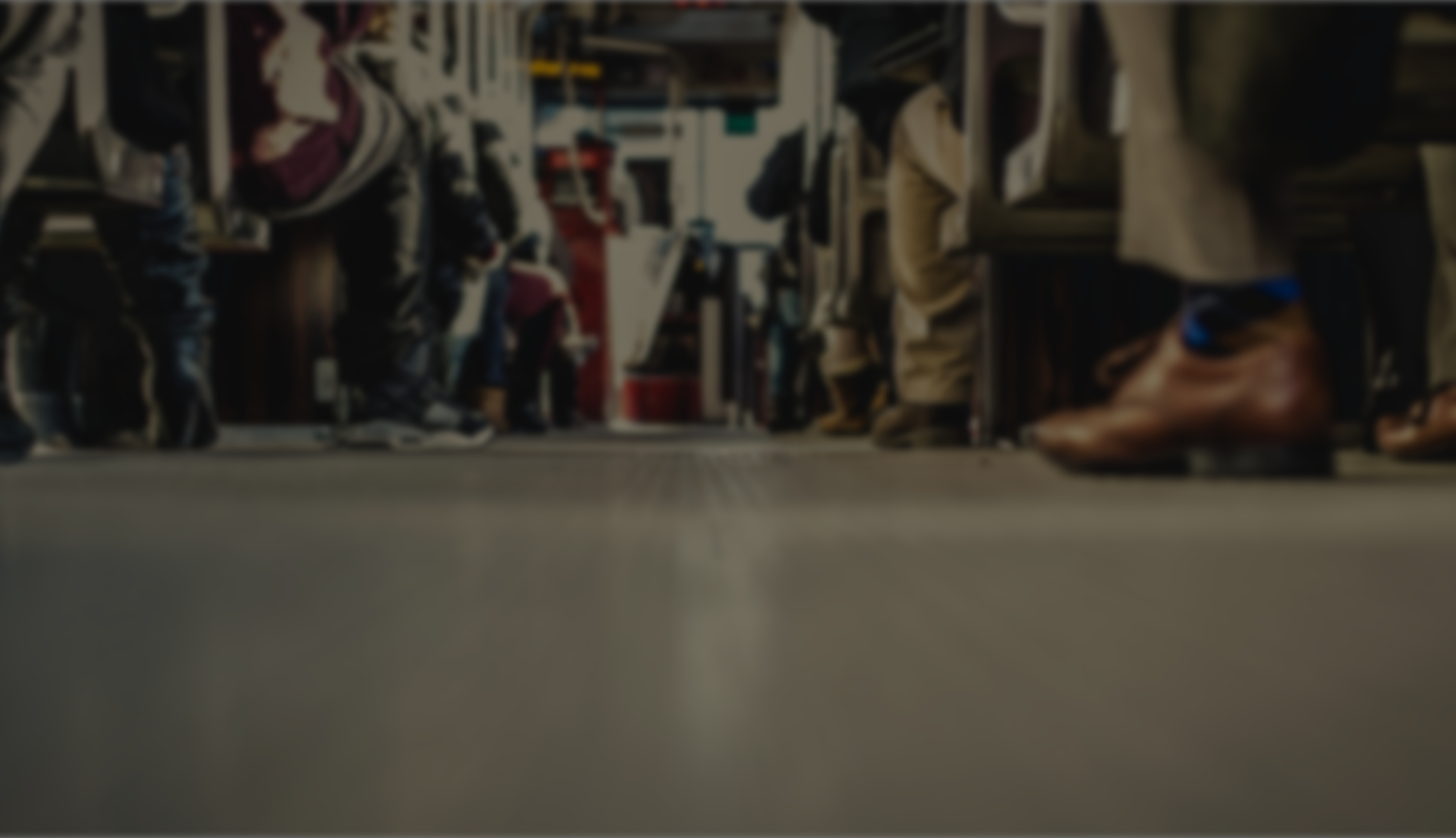 2 Tim 2:1-7 (AFR83)
1 Jy dan, my seun, wees sterk deur die genade wat ons in Christus Jesus het. 2 Wat jy my voor baie getuies hoor verkondig het, moet jy toevertrou aan betroubare manne wat bekwaam sal wees om dit ook aan ander te leer. 3Dra jou deel van die ontberings soos 'n goeie soldaat van Christus Jesus.
Caption
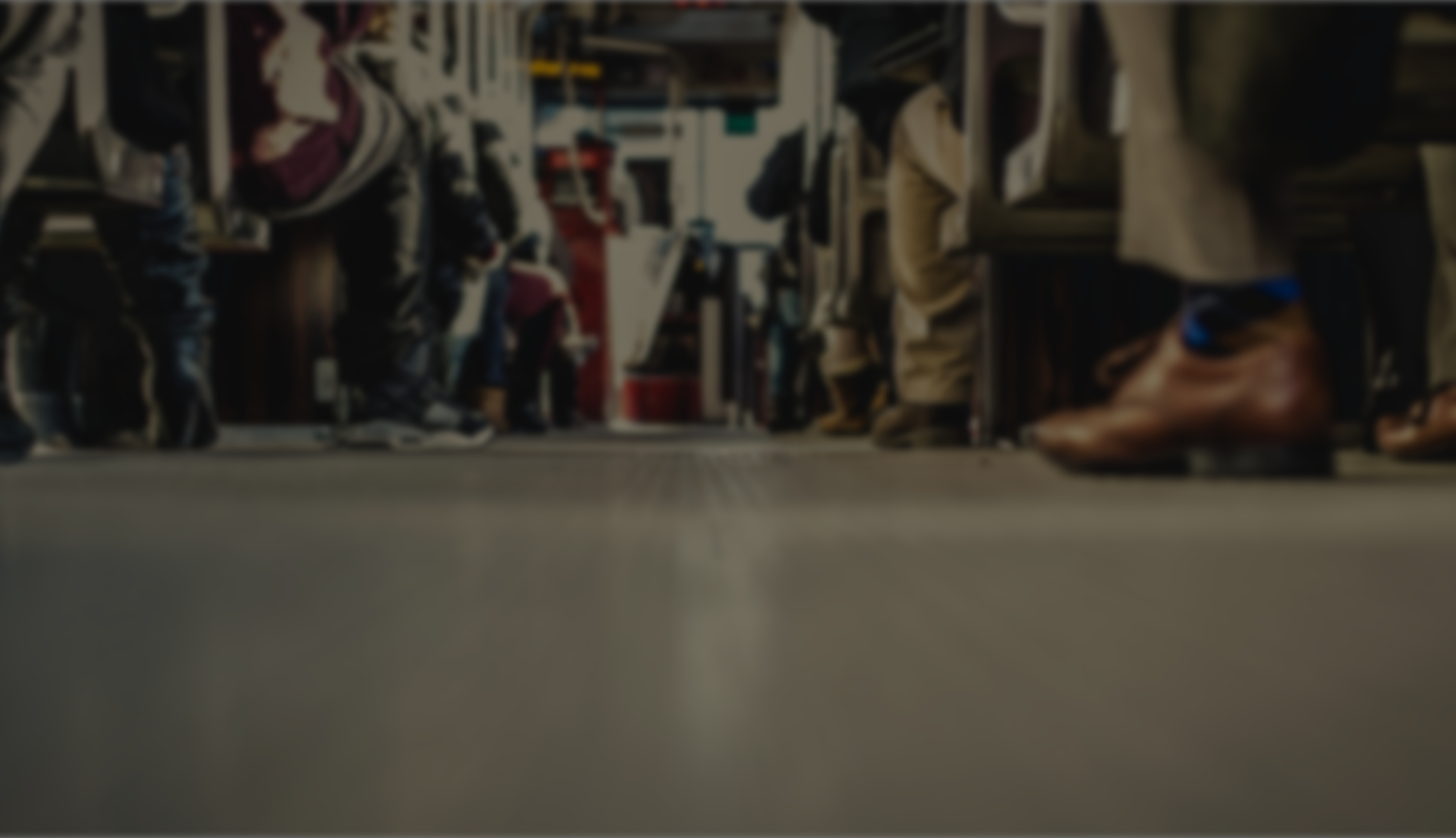 2 Tim 2:1-7 (AFR83)
4 'n Soldaat in aktiewe diens wat sy bevelvoerder tevrede wil stel, bemoei hom nie met die dinge van die gewone lewe nie. 5 'n Atleet wat aan 'n wedstryd deelneem, kan die prys wen slegs as hy volgens die reëls meeding. 6 Die boer wat die harde werk doen, behoort eerste 'n deel van die oes te kry. 7 Dink na oor wat ek sê; die Here sal jou insig gee om alles te verstaan.
Caption
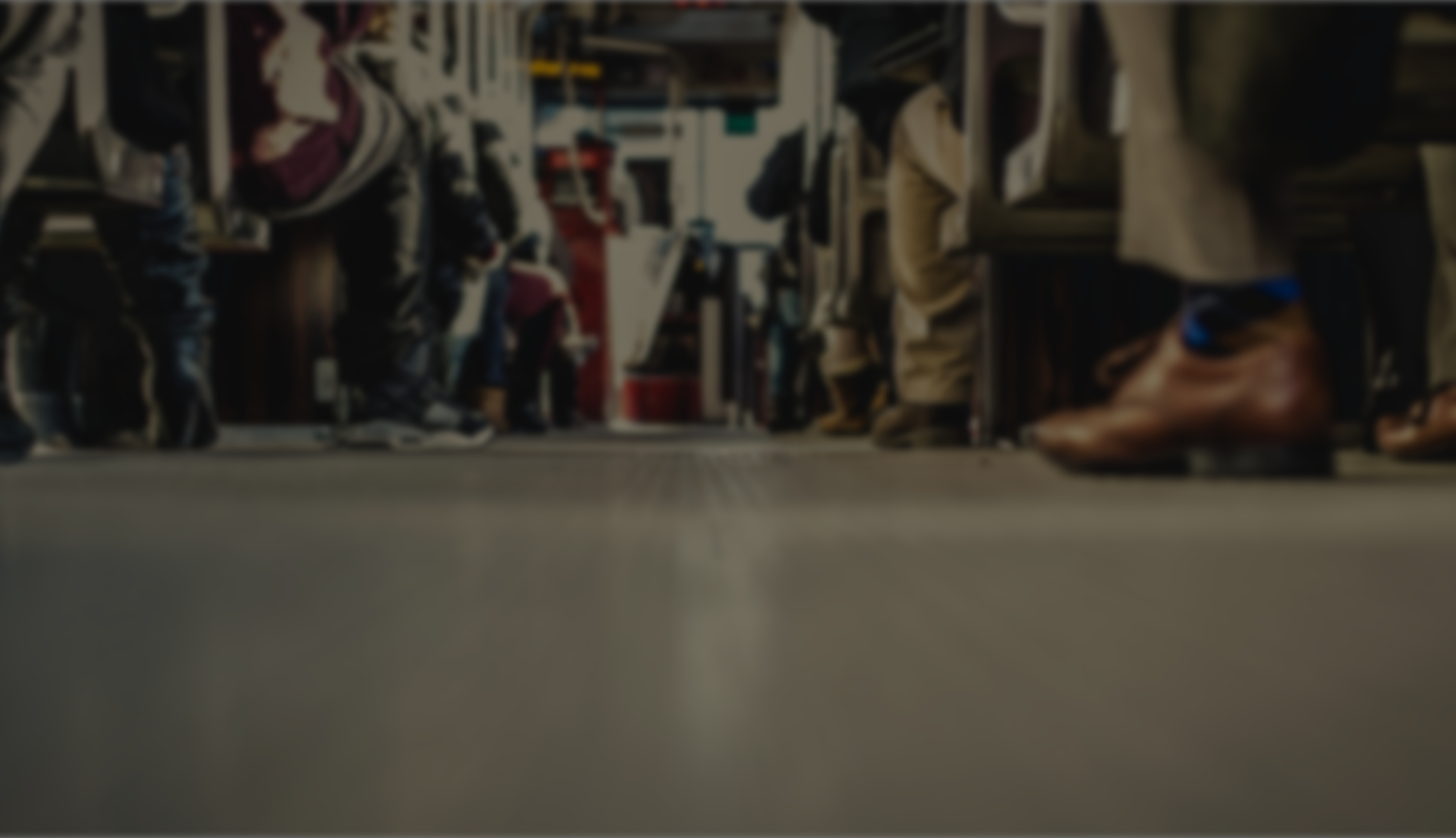 2 Tim 2:1-2 (AFR83)
1 Jy dan, my seun, wees sterk deur die genade wat ons in Christus Jesus het. 2 Wat jy my voor baie getuies hoor verkondig het, moet jy toevertrou aan betroubare manne wat bekwaam sal wees om dit ook aan ander te leer.
Caption
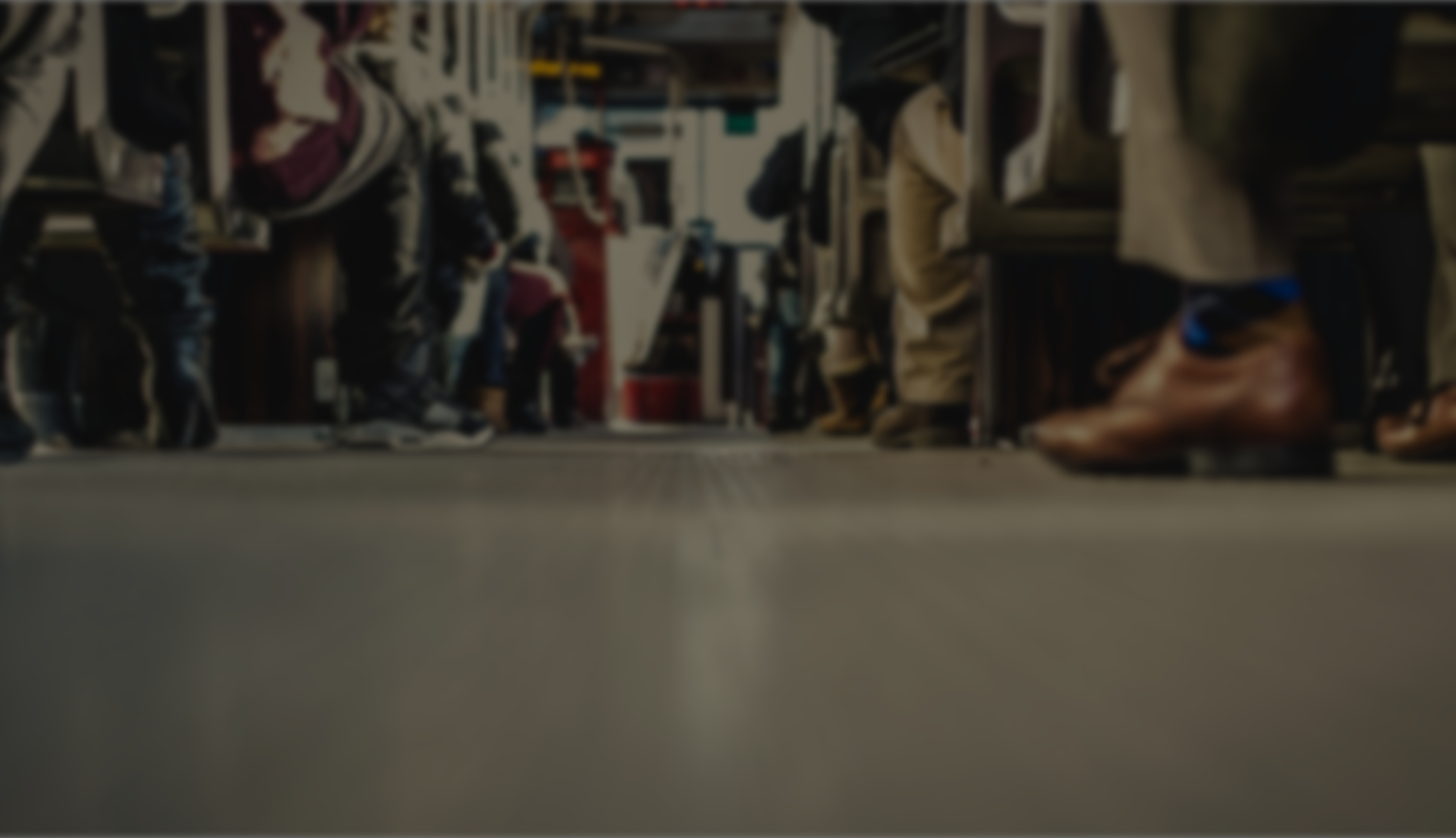 2 Tim 2:2 (AFR83)
2 Wat jy my voor baie getuies hoor verkondig het, moet jy toevertrou aan betroubare manne wat bekwaam sal wees om dit ook aan ander te leer.
Caption
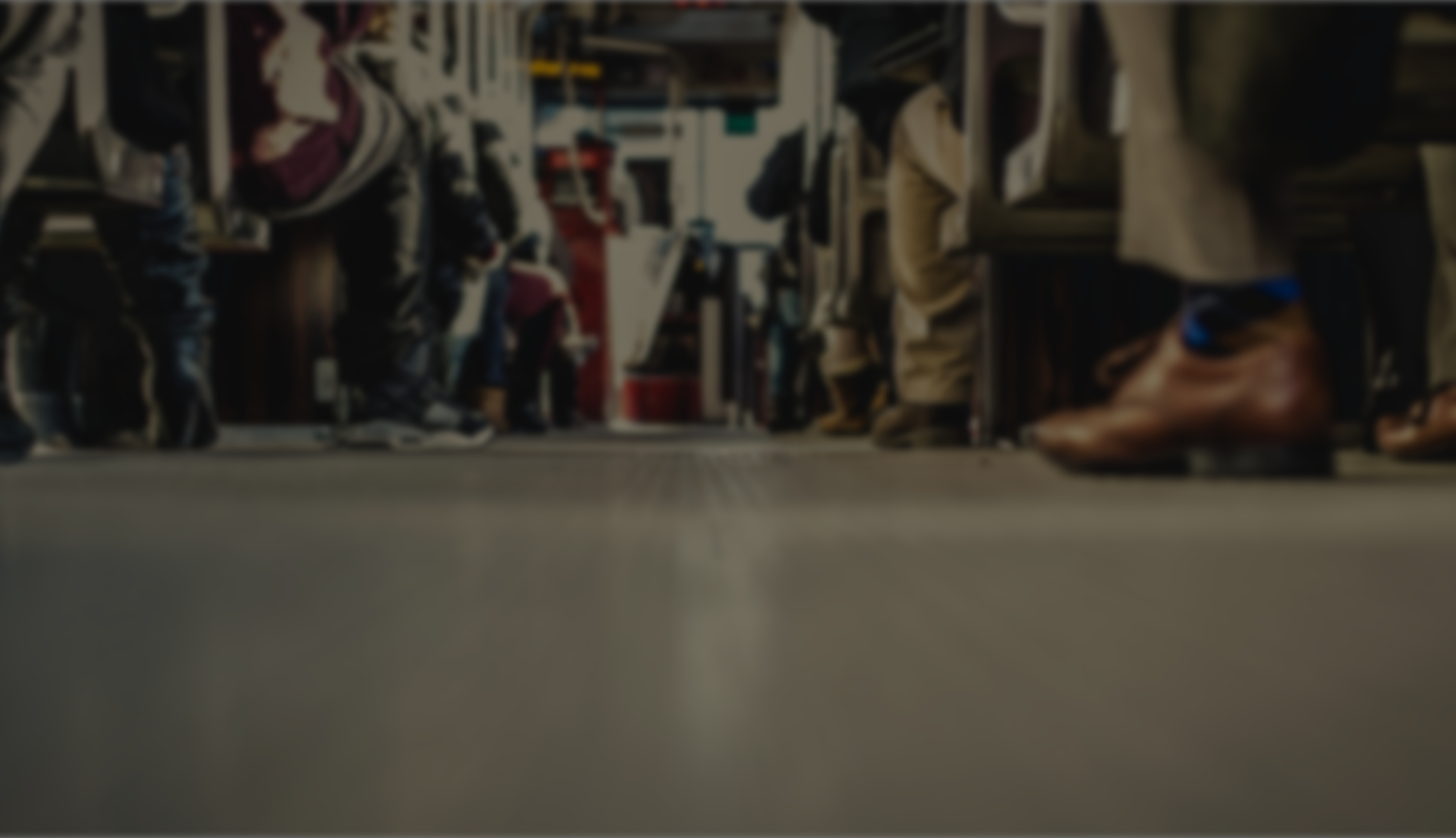 Die Evangelie deur generasies
Ons kan net vir ander gee wat ons het.
Caption
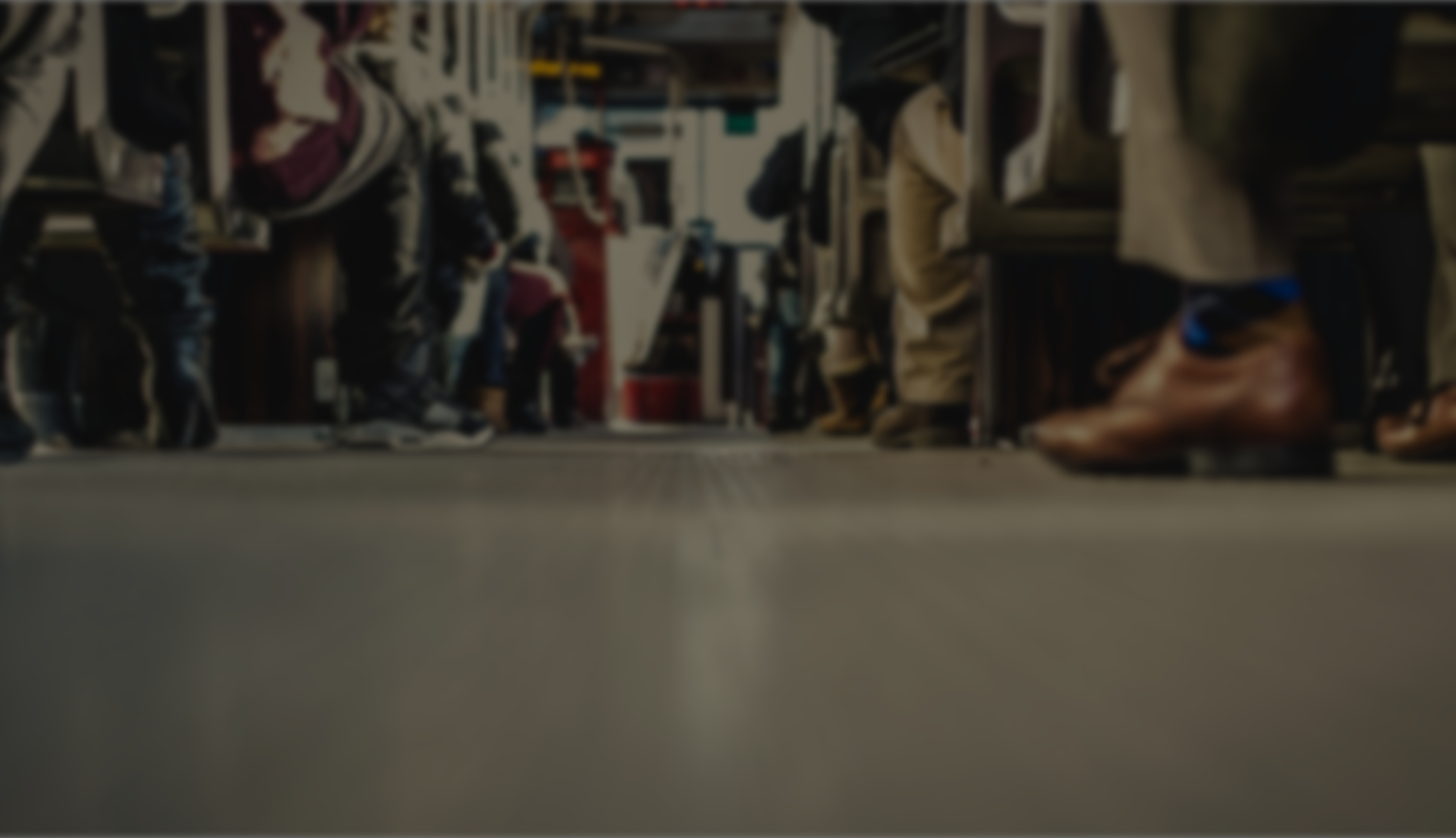 2 Tim 2:2 (AFR83)
2 Wat jy my voor baie getuies hoor verkondig het, moet jy toevertrou aan betroubare manne wat bekwaam sal wees om dit ook aan ander te leer.
Caption
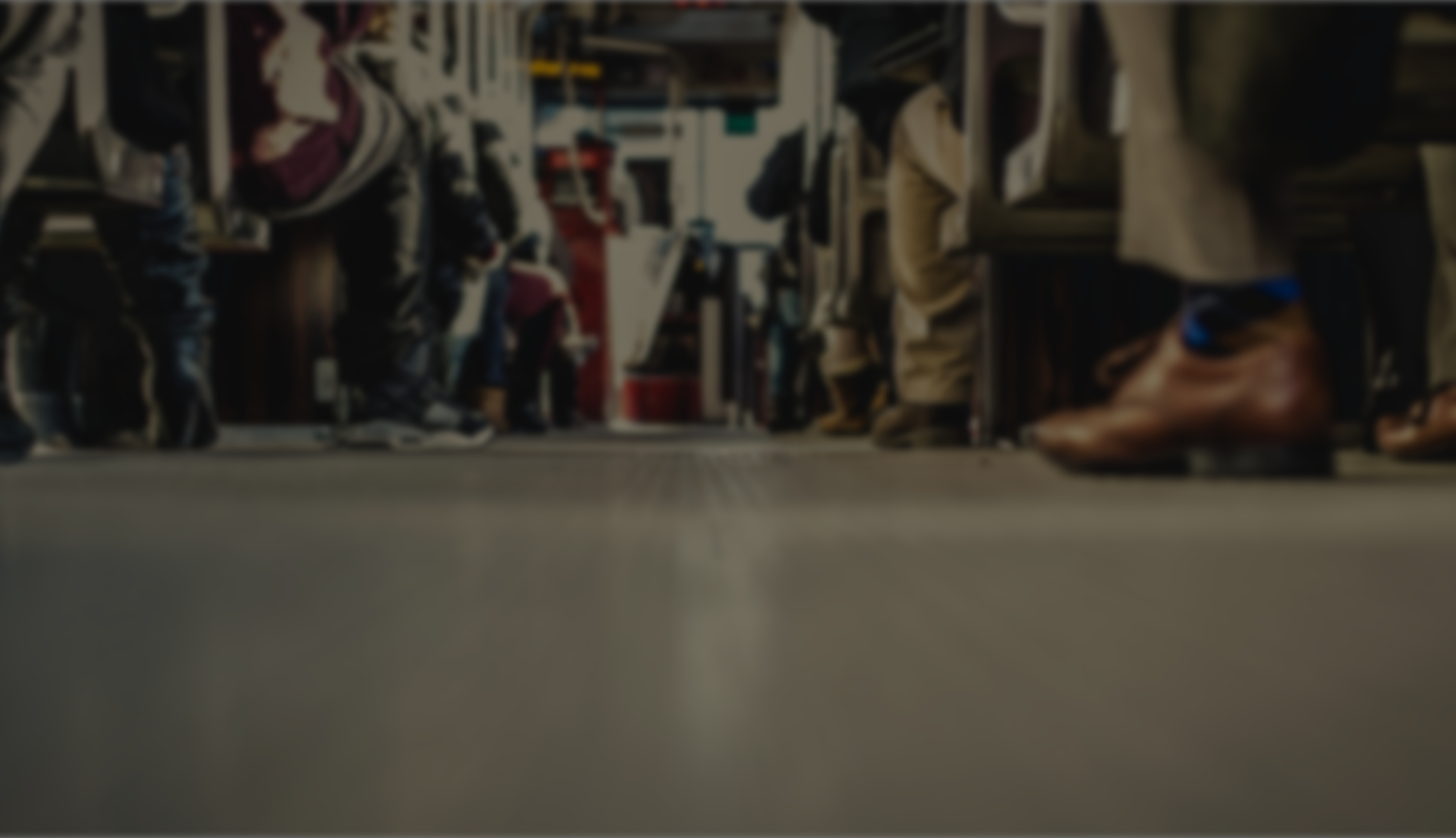 Die Evangelie deur generasies
Ons kan net vir ander gee wat ons het.
Ons bewaar die Evangelie deur dit aan betrouwbare mense toe te vertrou.
Caption
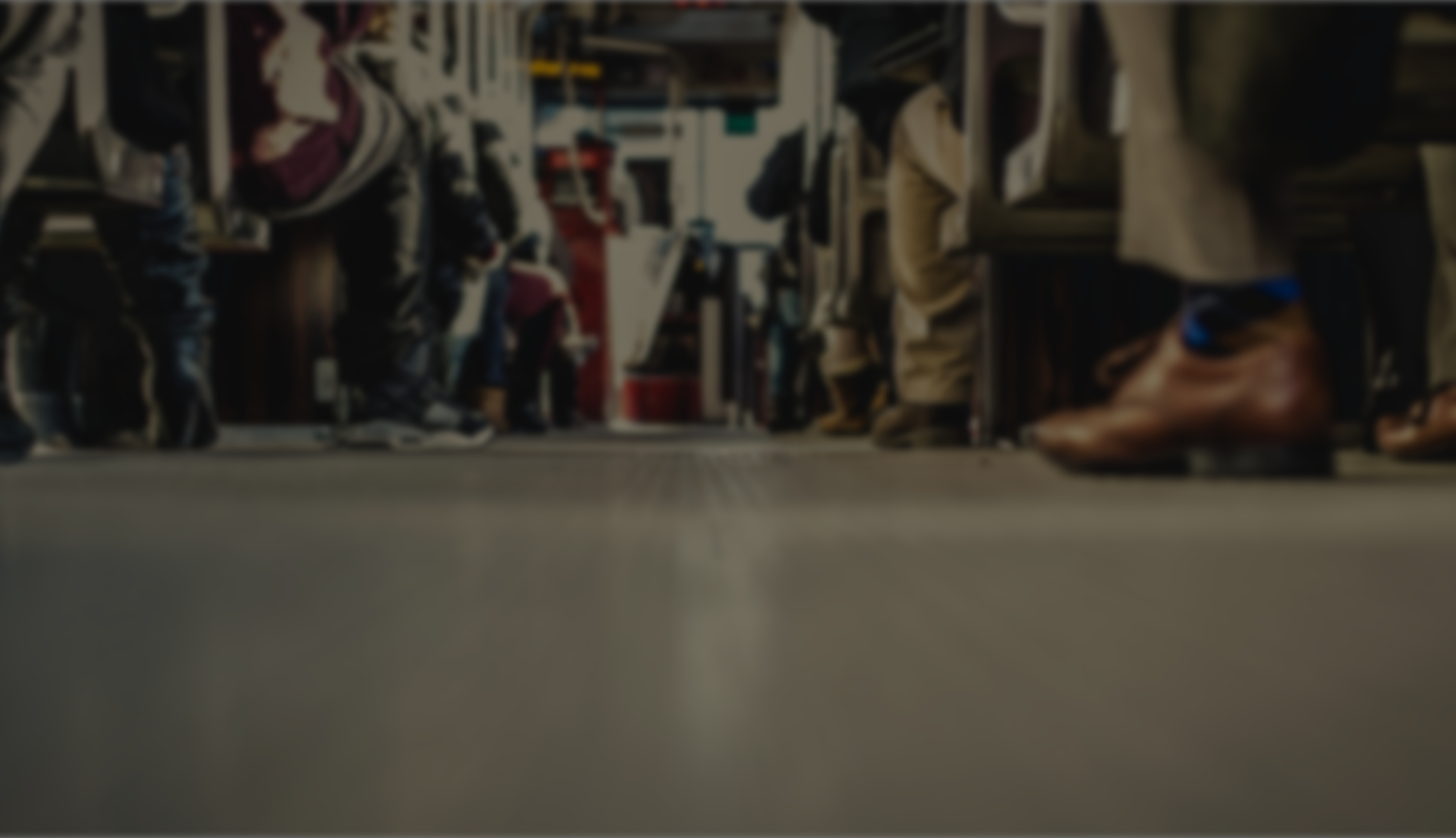 2 Tim 2:2 (AFR83)
2 Wat jy my voor baie getuies hoor verkondig het, moet jy toevertrou aan betroubare manne wat bekwaam sal wees om dit ook aan ander te leer.
Caption
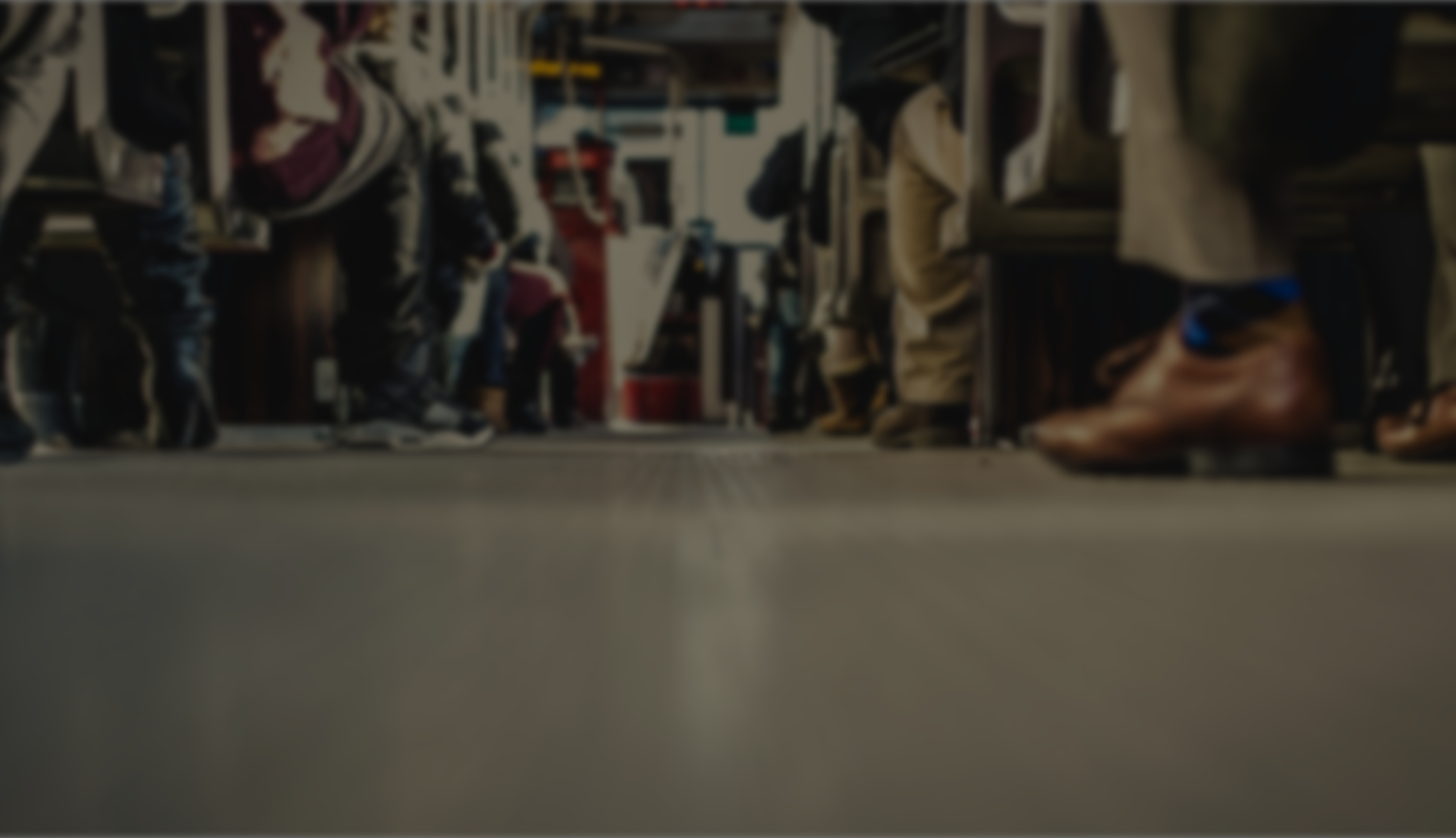 Die Evangelie deur generasies
Ons kan net vir ander gee wat ons het.
Ons bewaar die Evangelie deur dit aan betrouwbare mense toe te vertrou.
Betrouwbare mense is mense met karakter.
Caption
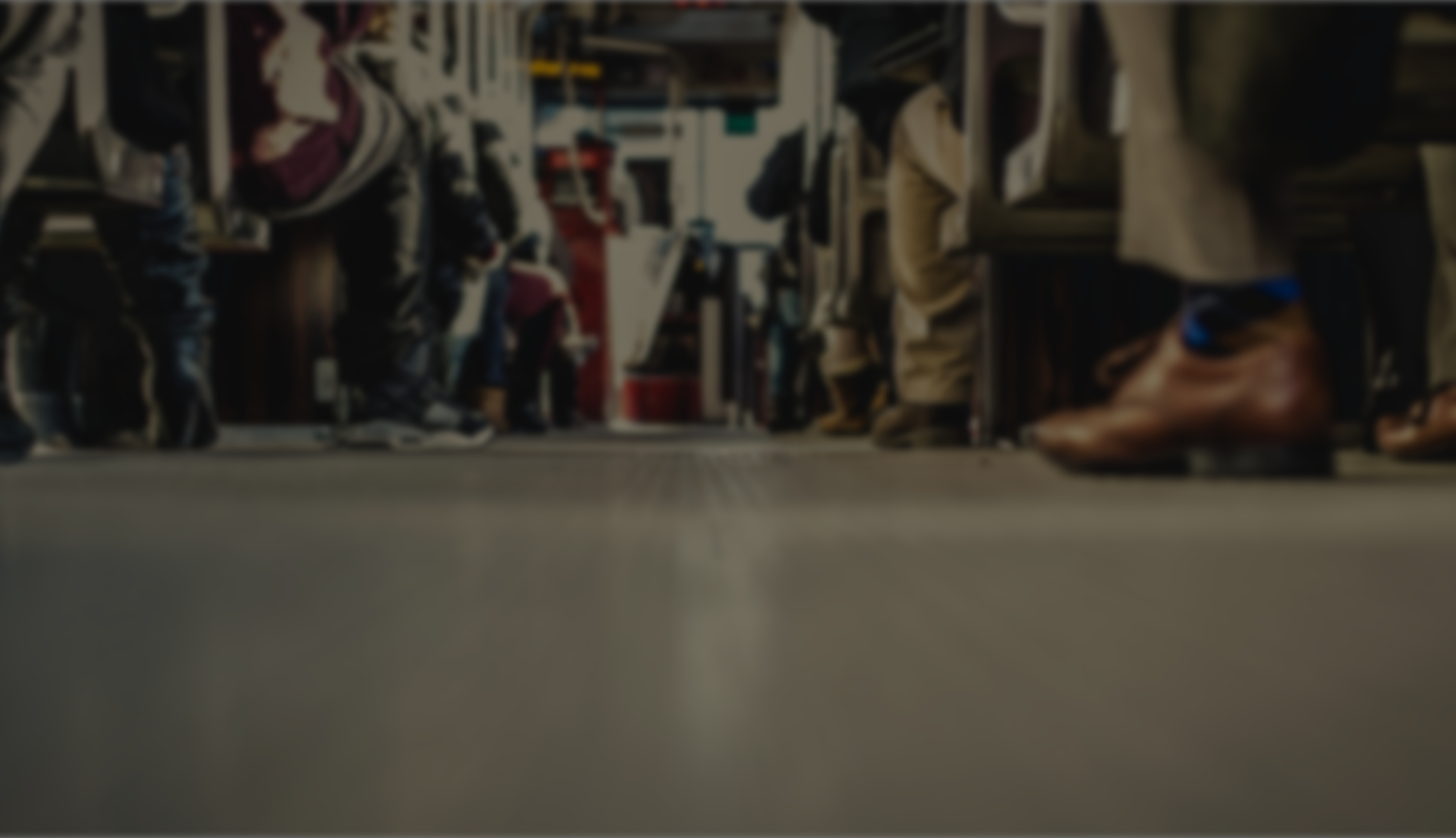 2 Tim 2:1 (AFR83)
1 Jy dan, my seun, wees sterk deur die genade wat ons in Christus Jesus het.
Caption
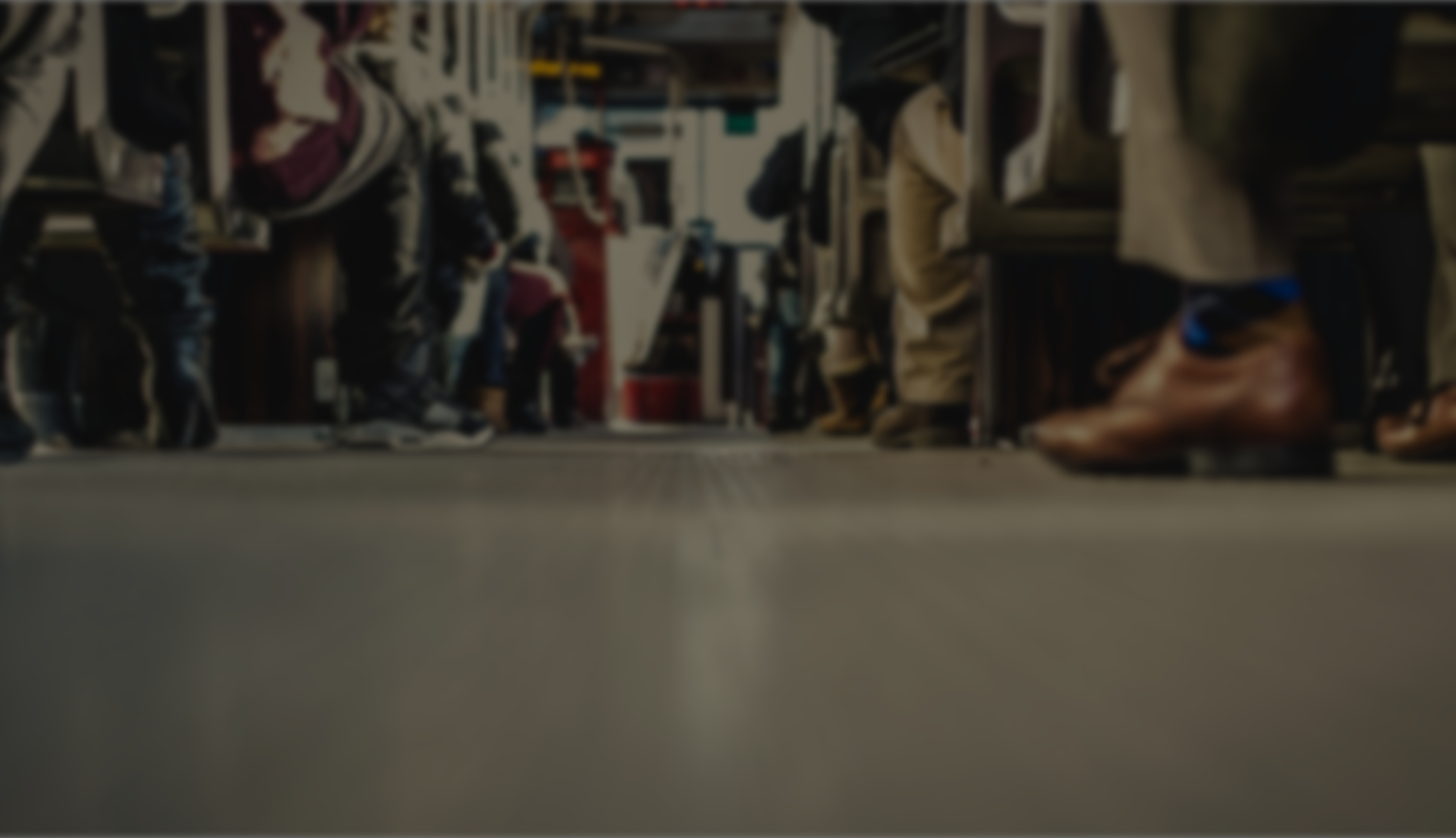 1 Cor 15:10 (AFR53)
10Maar deur die genade van God is ek wat ek is, en sy genade aan my was nie tevergeefs nie; maar ek het oorvloediger gearbei as hulle almal; nogtans nie ek nie, maar die genade van God wat met my is.
Caption
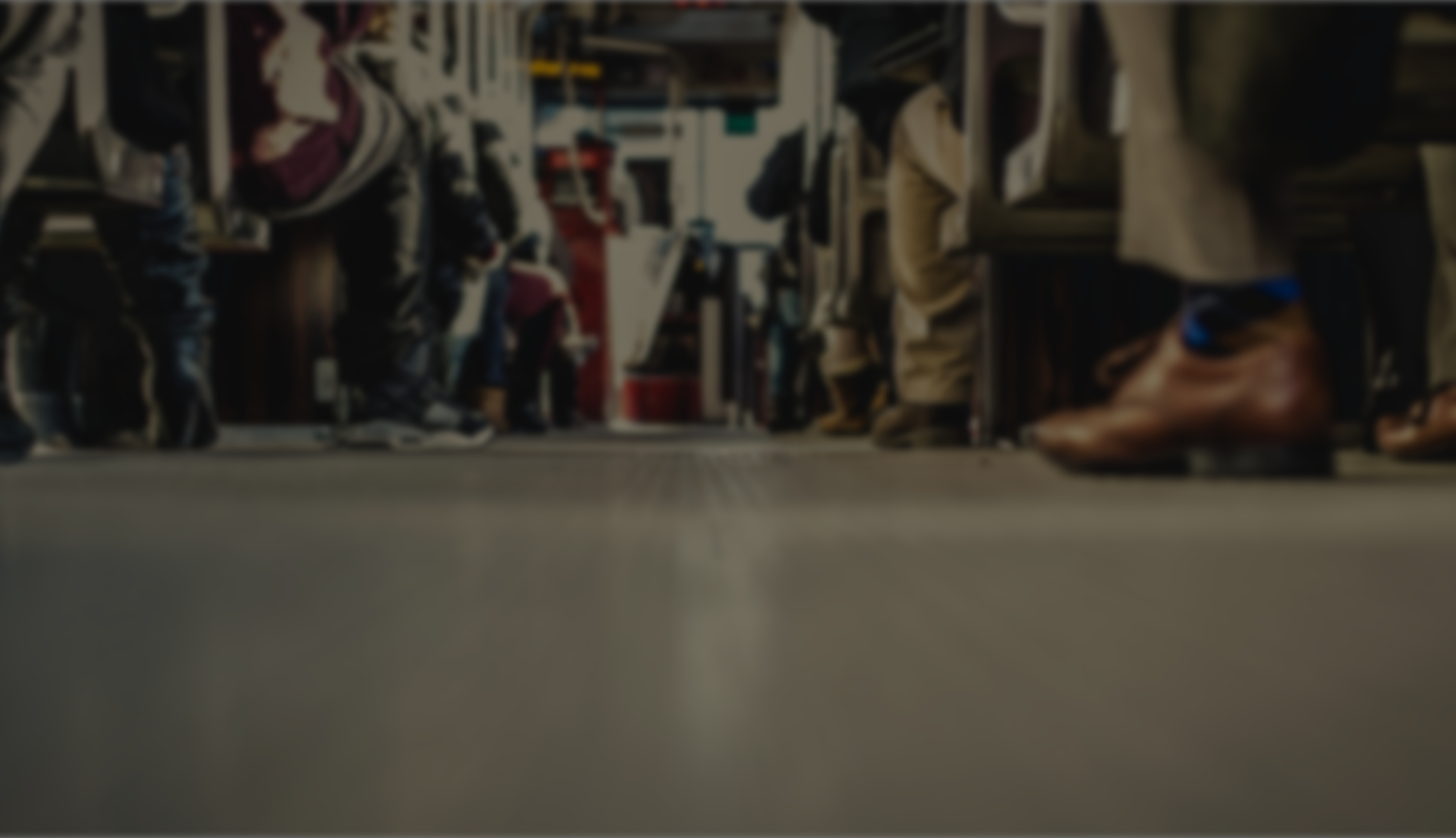 2 Tim 1:9 (AFR53)
9wat ons gered en geroep het met ’n heilige roeping, nie volgens ons werke nie, maar volgens sy eie voorneme en genade wat ons van ewigheid af in Christus Jesus geskenk is,
Caption
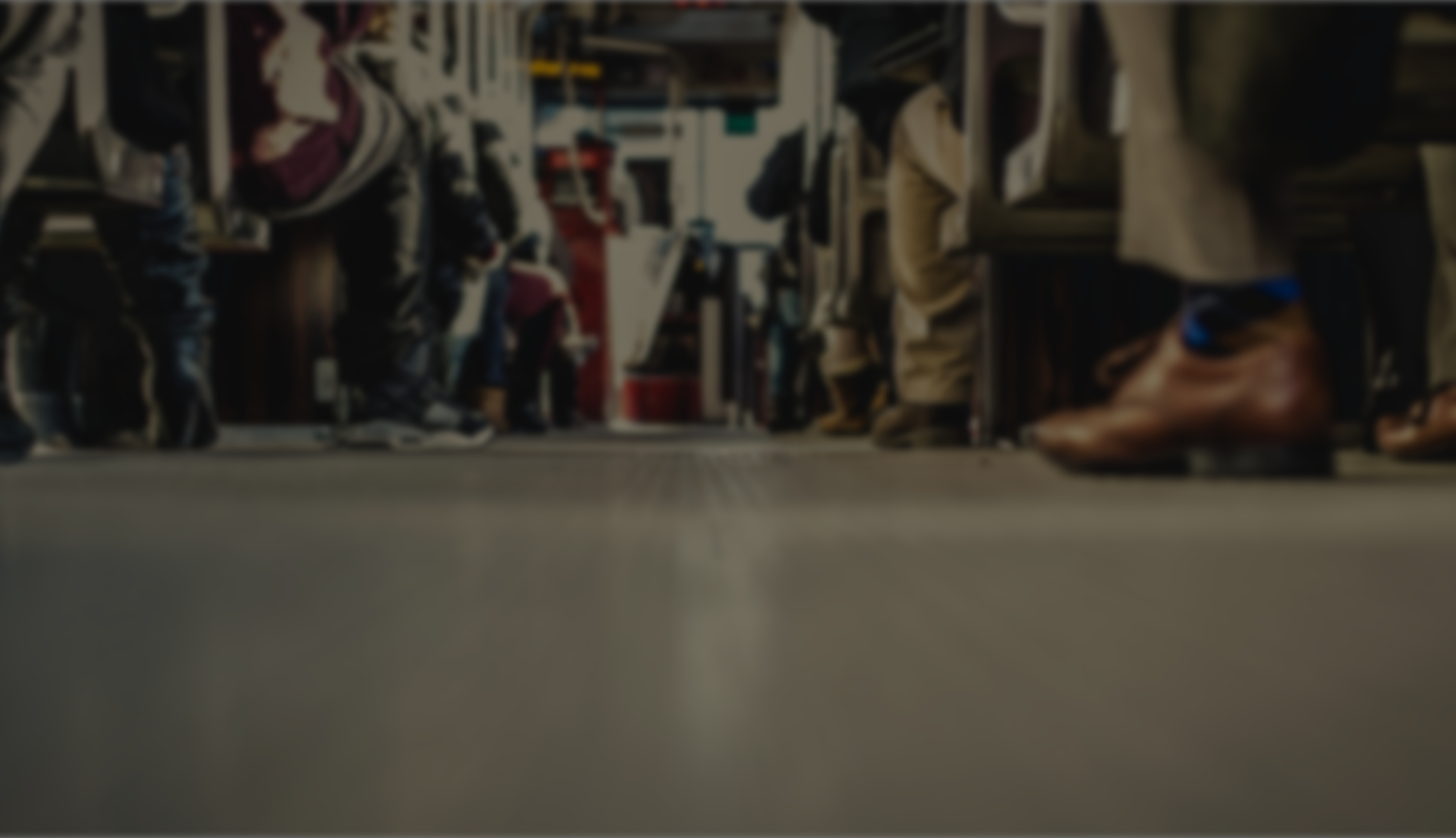 Die Evangelie deur generasies
Ons kan net vir ander gee wat ons het.
Ons bewaar die Evangelie deur dit aan betroubare mense toe te vertrou.
Betroubare mense is mense met karakter.
Ons doen dit nie net vir Jesus nie, maar ook saam met Jesus.
Caption
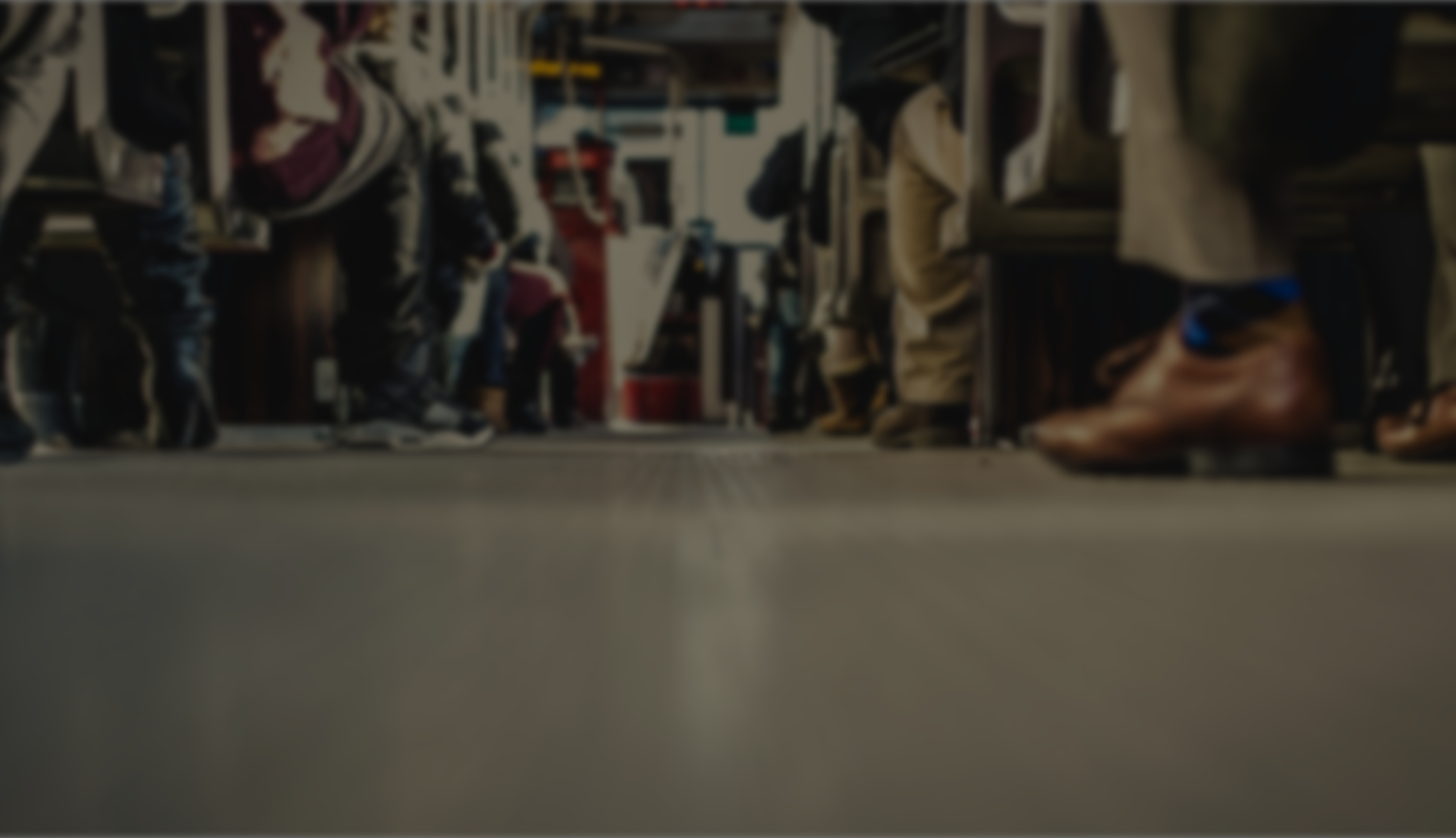 3 Johannes 1:4 (AFR53)
4Ek het geen groter blydskap as dit nie, dat ek hoor dat my kinders in die waarheid wandel.
Caption
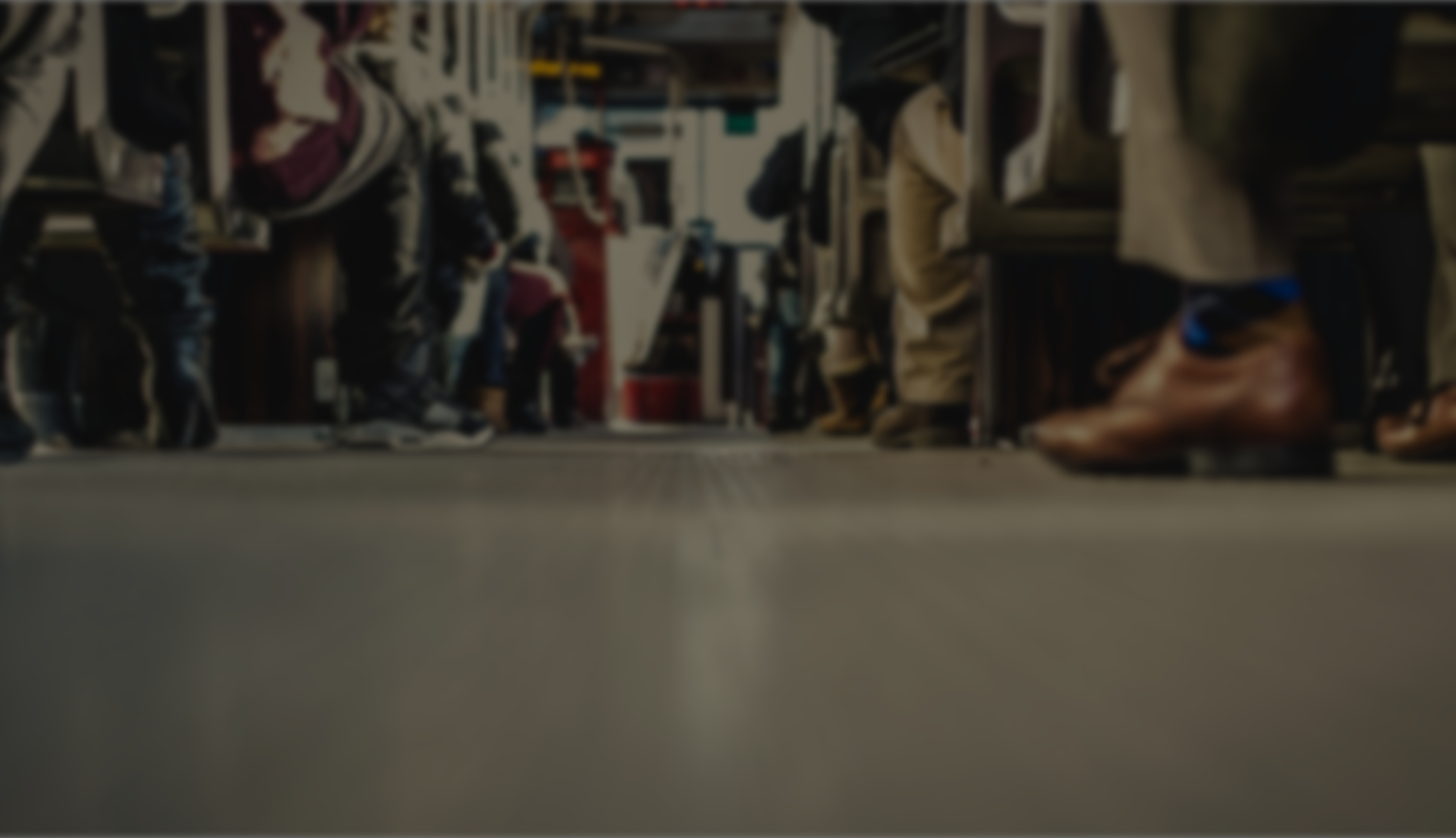 Die Evangelie deur generasies
Het jy die Evangelie ontvang?
Deel jy die Evangelie met ander?
Fokus jy op karakter en vaardigheid?
Is jy besig om nie net vir Jesus te lewe nie, maar ook saam met Jesus?
Caption